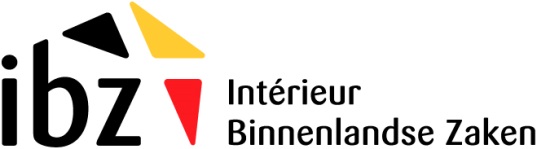 Intégration de la BAEC au sein de l’infrastructure du Registre national
AG du GAPEC 
16/01/2020
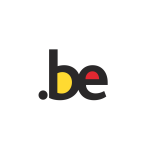 Intégration de la BAEC dans l’infrastructure du RN
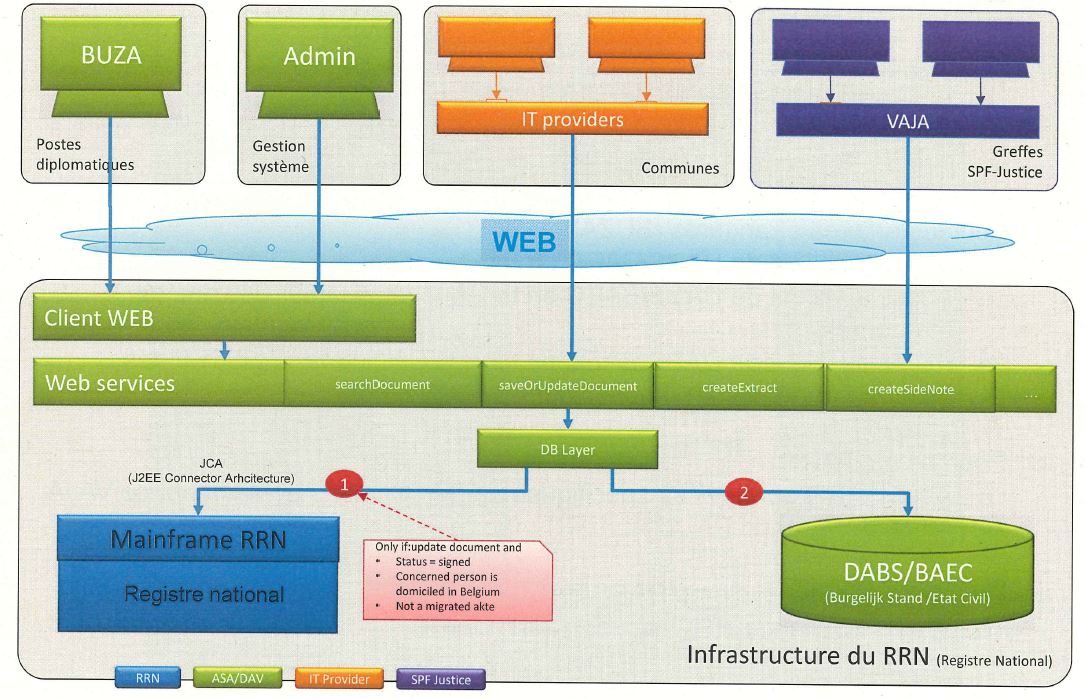 16/01/2020
AG du GAPEC
Missions actuelles du RN dans le cadre de la Baec
16/01/2020
AG du GAPEC
Moyens humains
16/01/2020
AG du GAPEC
Input du RN au niveau de la BAEC
A travailler
16/01/2020
AG du GAPEC
Interconnexion/Intégration
16/01/2020
AG du GAPEC
Impacts des actes au RN
16/01/2020
AG du GAPEC
Impacts des actes au RN (suite)
16/01/2020
AG du GAPEC
Mises à jour au RN
Mises à jour au RN (suite)